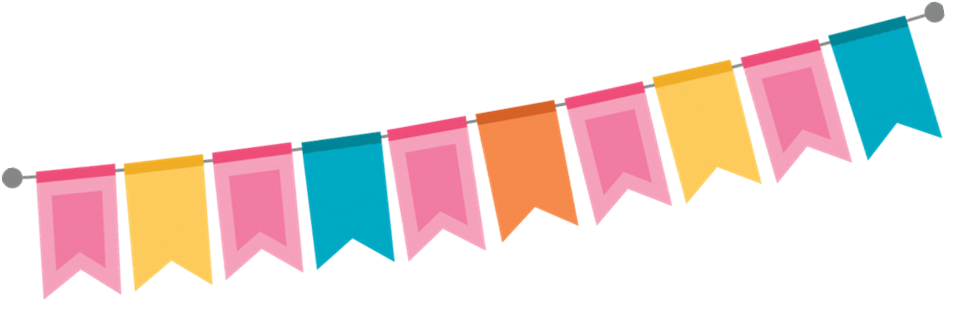 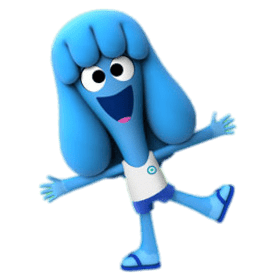 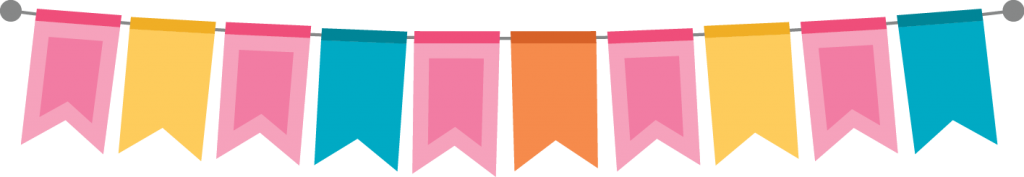 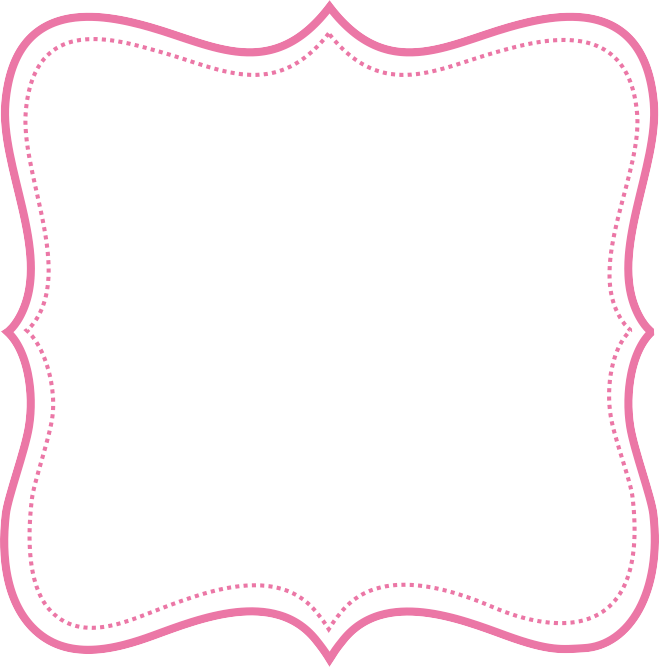 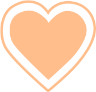 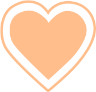 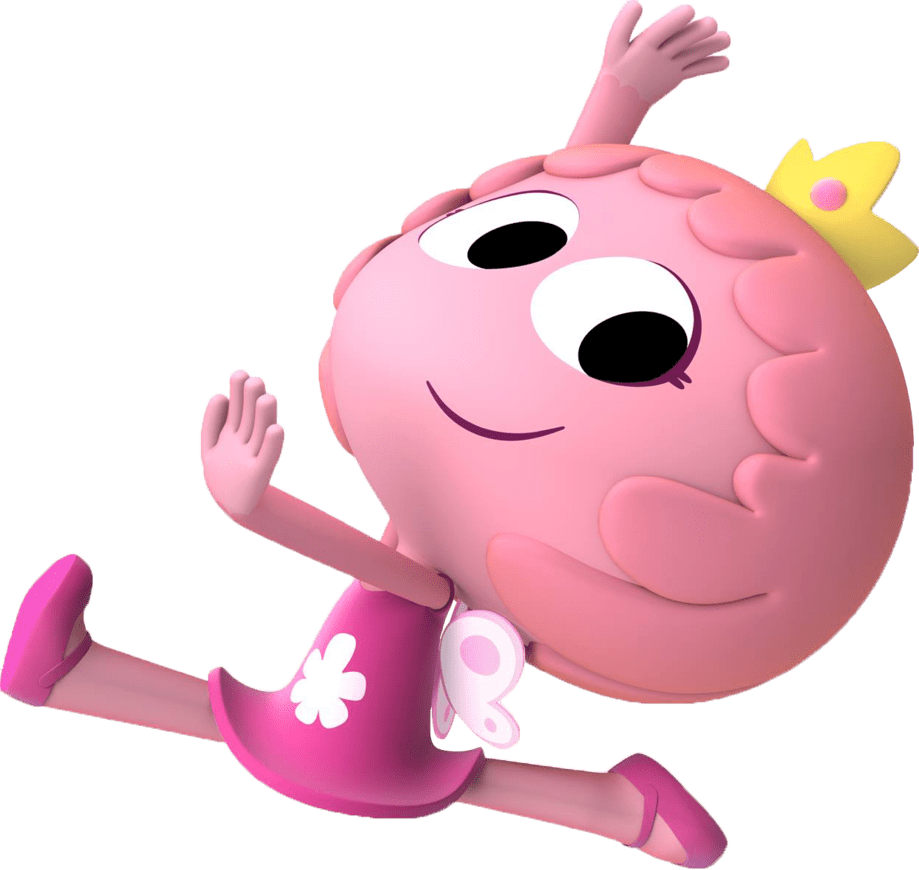 rosalia
Cumple 3
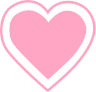 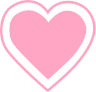 ¡Ven a festejar conmigo, sera un dia lleno de sorpresas!
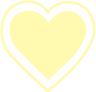 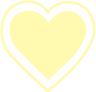 Te espero el día Domingo 20 de Febrero a las 3:00pm en el Local Comunal Vista Alegre
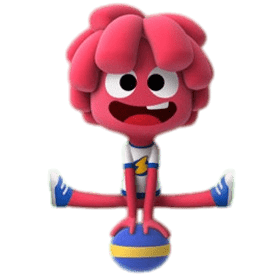 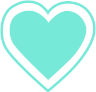 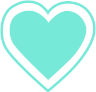 www.megaidea.net